Photoproduction of Strangenessnear the Thresholdat Tohoku
Masashi Kaneta 
for the NKS/NKS2 collaboration

Department of Physics, Tohoku University
Outline of this talk
Introduction
	Experiments
		Further Investigation
			Summary
[Speaker Notes: This is the outline of my talk]
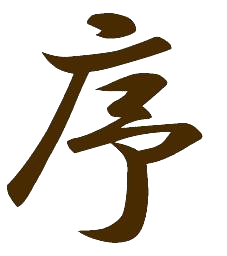 Introduction
Motivation
Understanding the process of
Strangeness production
Neutral channel
Key:
Threshold region
via g+n reaction
4
Joint Meeting of JSPS+SHERE at Praha, 2010/Sep/4-6
[Speaker Notes: We want to understand the process of the strangeness production.
There are some experimental approach, but Key of our approach is:
neutral channel and threshold region via gamma on neutron reaction.]
Why 
Neutral?
5
Joint Meeting of JSPS+SHERE at Praha, 2010/Sep/4-6
[Speaker Notes: Why focusing on neutral channel?]
Neutral channel is requisite
Theoretical studies were based on
data of g+p  K++Y
and then there are huge discrepancies 
in prediction of neutral channel
6
Joint Meeting of JSPS+SHERE at Praha, 2010/Sep/4-6
[Speaker Notes: Because the channel is requisite for the study.
Many models mainly based on the K+ production on proton target.
Then, there are huge discrepancies in prediction of neutral channel.]
Data
+nK0+L
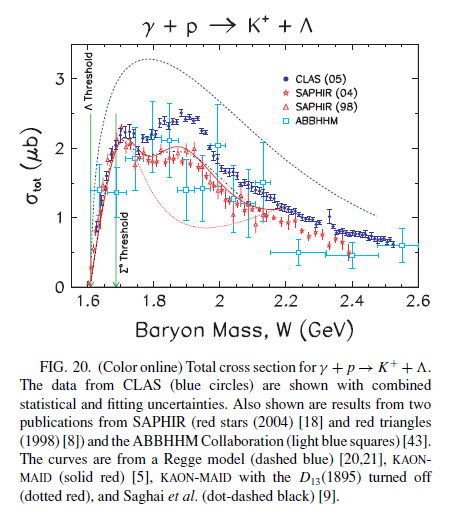 Phys.Rev.C73(2006)035202
LEPS experiment:
differencial cross section
in Eg=1.5-2.4 GeV
with polarized photon beam
PRL97 (2006)082003
PPRC76(2007)042201(R)
NKS experiment:
differencial cross section
in Eg=0.8-1.1 GeV
PRC78(2008)014001
+nK++S-
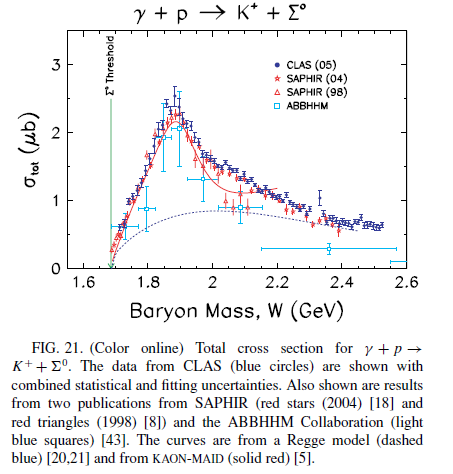 Phys.Rev.C73(2006)035202
LEPS experiment:
differencial cross section in Eg=1.5-2.4 GeV
with polarized photon beam
PRL97 (2006)082003
CLAS experiment:
differencial cross section in Eg=1.1-3.6 GeV
PLB688(2010)289
+pK0+S+
+nK0+S0
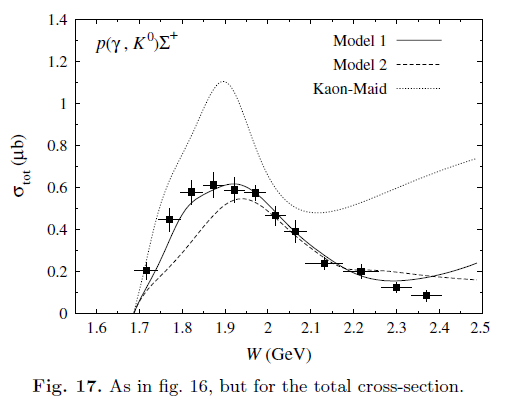 Phys.Lett.B464(1999)331
SAPHIR
7
Joint Meeting of JSPS+SHERE at Praha, 2010/Sep/4-6
[Speaker Notes: This is a summary of data of six channels of gamma on nucleon experiments.
By the early of 2000’s, only proton target data is available.
Therefore, a model could use only those data.
Our experiment is focusing on k0 production on gamma + neutron reaction.
It is still unique experiment in the world.]
Discrepancy
3
1
g+p K++L
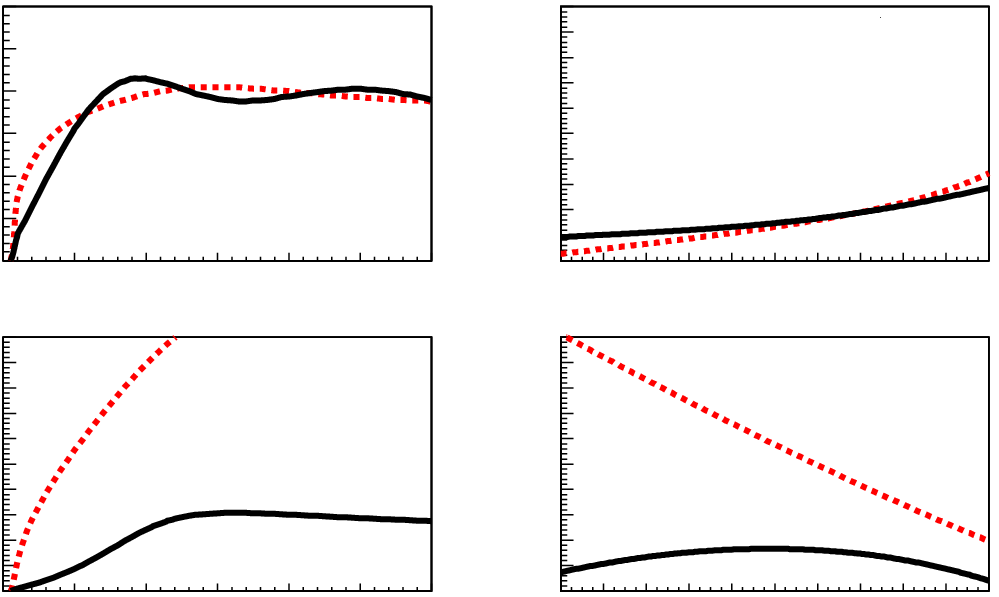 g+p K++L
2
s [mb]
ds/dW [mb/sr]
Kaon-MAID
Saclay-Lyon A
1
Eg=1.05[GeV]
0
0
10
1
g+n K0+L
g+n K0+L
s [mb]
ds/dW [mb/sr]
5
Eg=1.05[GeV]
0
1.4
1.5
1.3
1.2
1.0
1.1
0.9
-1.0
0.0
1.0
cosq
Eg [GeV]
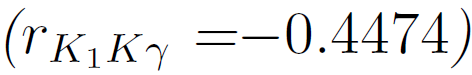 8
Joint Meeting of JSPS+SHERE at Praha, 2010/Sep/4-6
[Speaker Notes: This figures show two model calculation, Kaon-MAID and Saclay-Lyon A.
Top side is for gamma on proton going to K+ Lambda
Bottom side is for gamma on neutron going to K0 Lambda
Left is total cross section as a function of gamma energy
Right is angle distribution at fixed gamma energy

Both models used gamma p reaction data.
There is huge discrepancy in prediction of neutron channel.
It means that the neutral channel is important]
Why 
Threshold ?
9
Joint Meeting of JSPS+SHERE at Praha, 2010/Sep/4-6
In the threshold region
Less effect of resonances than higher energy region
Simplicity
to compare the data with a model
10
Joint Meeting of JSPS+SHERE at Praha, 2010/Sep/4-6
Theoretical
Approach
11
Joint Meeting of JSPS+SHERE at Praha, 2010/Sep/4-6
Theoretical Study: Effective Lagrangian Approach
g
K
Hadron coupling
Isospin symmetry
Electromagnetic (photo) coupling
Helicity amplitude
Charged and neutral nucleon resonances
Decay width
Charged and neutral Kaon resonances
However, the decay width of K1 resonance is not known
s channel
N
N*
Y
N
g
K
K,K*,K1
t channel
Y
N
g
K
g (K*0 K0 g )
u channel
r (K* K g ) =                    = -1.53
Y
Y*
g (K*+ K+ g )
Y
N
- 0.45   in Kaon-MAID, estimated 
                from gpK0S+  data
   Free parameter    in SLA
g
K
r (K1 K g ) =
Contact term
Y
N
12
Joint Meeting of JSPS+SHERE at Praha, 2010/Sep/4-6
Characteristics of Two Models
Kaon-MAID
T.Mart, C.Bennhold, PRC61 (2000) 012201(R)
Input: g+pK++L, g+pK++S0, g+pK0+S+
Resonances: 
N(1650) S11, N(1710) P11, N(1720) P13, 
(1900) S31, (1910) P31 
K*(892), K1(1270) 
Hadronic form factor, contact term
Saclay-Lyon A
T. Mizutani et al. PRC58 (1998) 75
Input: g+pK++L
Resonances:
N(1720) P13
(1405), (1670), (1810), (1660) 
K*(892), K1(1270) 
No hadronic form factor
13
Joint Meeting of JSPS+SHERE at Praha, 2010/Sep/4-6
[Speaker Notes: To keep gage invariance, Kaon-MAID introduced hadronic from factor in the model]
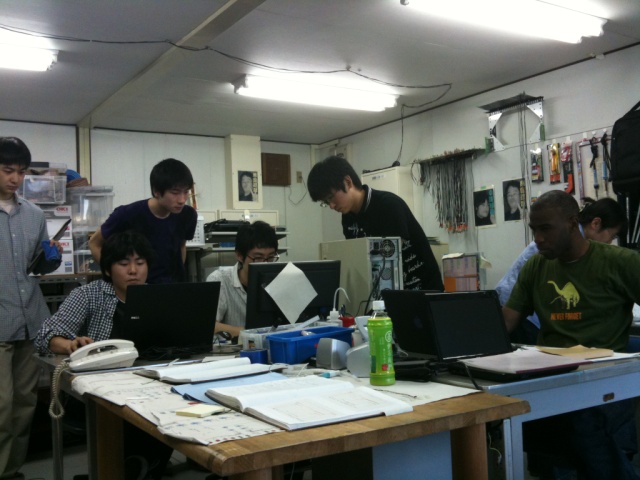 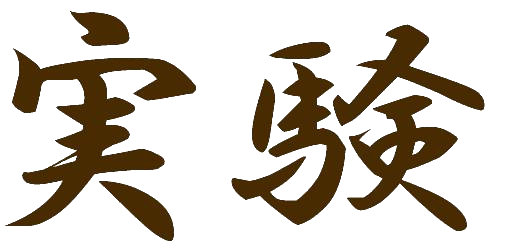 Experiments
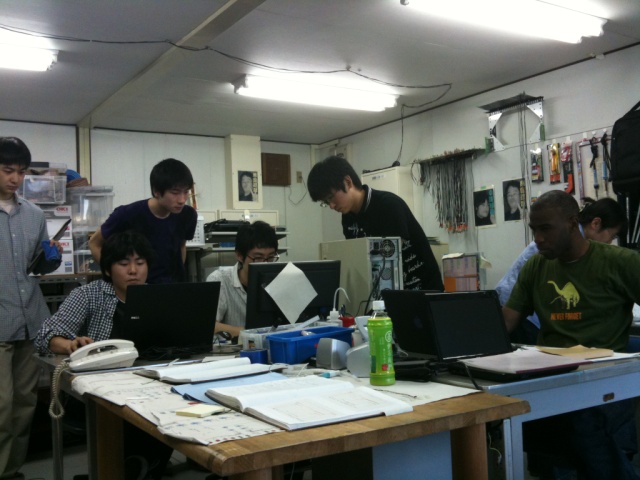 Experiments to Investigate
Strangeness Photo-Production
at LNS/ELPH
NKS
and
NKS2
16
Joint Meeting of JSPS+SHERE at Praha, 2010/Sep/4-6
2000-2004:
	Using TAGX spectrometer (INS, U. Tokyo)
	Reconstruct K0S from +- decay
	The first measurement of K0 cross section
	from n(g,K0)L reaction [Phys.Rev.C78(2008)014001]
NKS
Neutral Kaon Spectrometer
17
Joint Meeting of JSPS+SHERE at Praha, 2010/Sep/4-6
2005-2007:
	Completely new spectrometer to cover 
	full kinematical region

2008-: Upgrade project
2010-: Taking physics data
NKS2
Neutral Kaon Spectrometer 2
18
Joint Meeting of JSPS+SHERE at Praha, 2010/Sep/4-6
Place of the Experiment
Laboratory of Nuclear Science
(LNS)
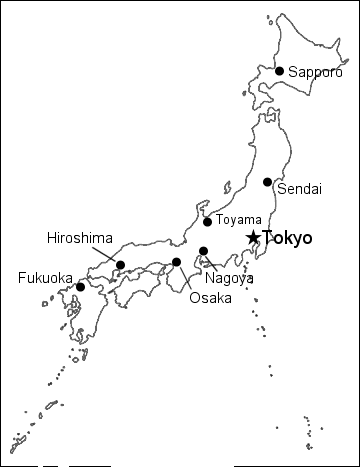 Tohoku Univ.
Research Center for
 Electron Photon Science
(ELPH)
19
Joint Meeting of JSPS+SHERE at Praha, 2010/Sep/4-6
[Speaker Notes: LNS was a part of Faculty of Science,
Now, it is research center of the university and joint usage/research center founded by Monkasho in this July]
Accelerator of LNS/ELPH, Tohoku University
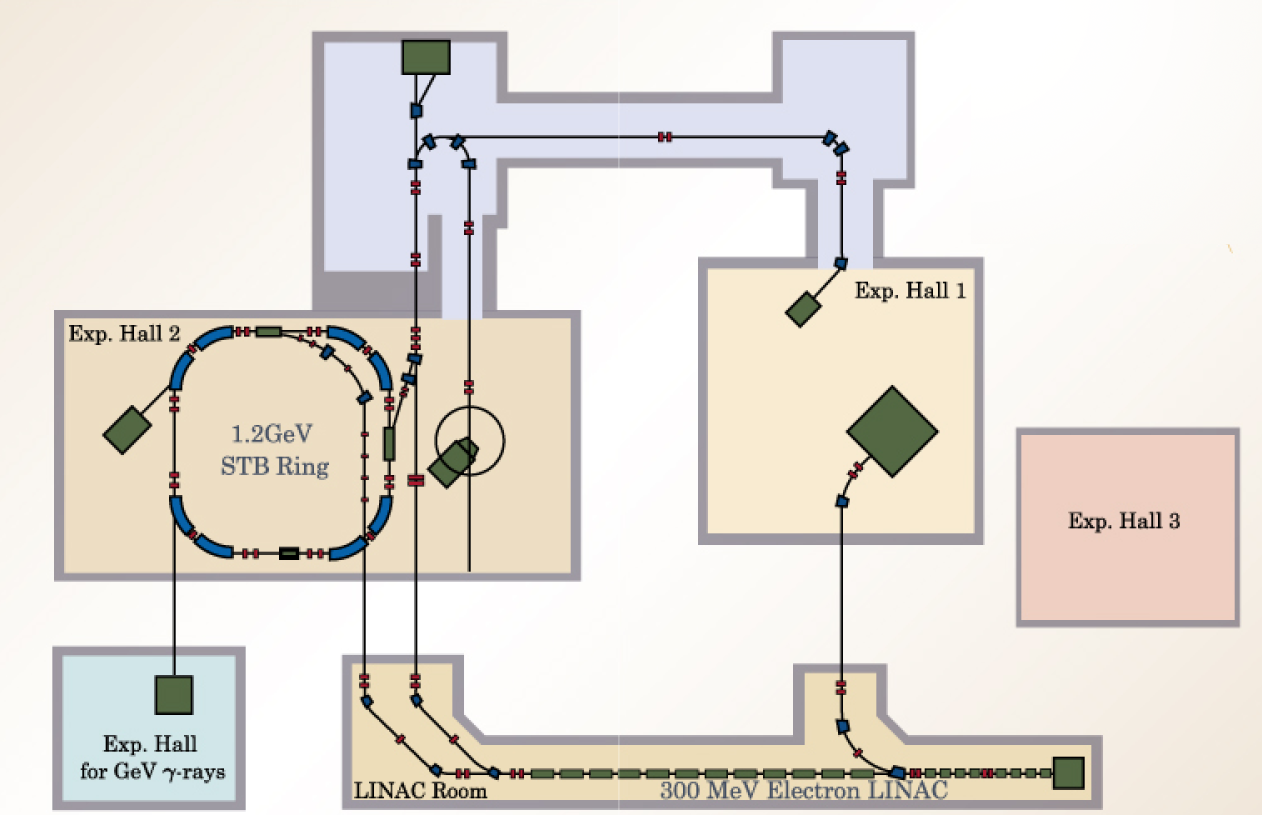 20
Joint Meeting of JSPS+SHERE at Praha, 2010/Sep/4-6
[Speaker Notes: Say the place of NKS2 and tagger system]
Accelerator of LNS/ELPH, Tohoku University
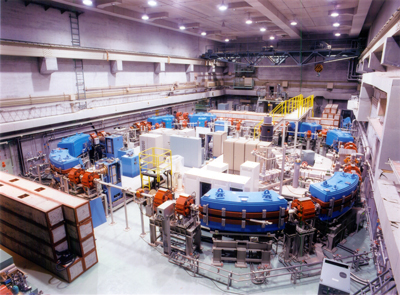 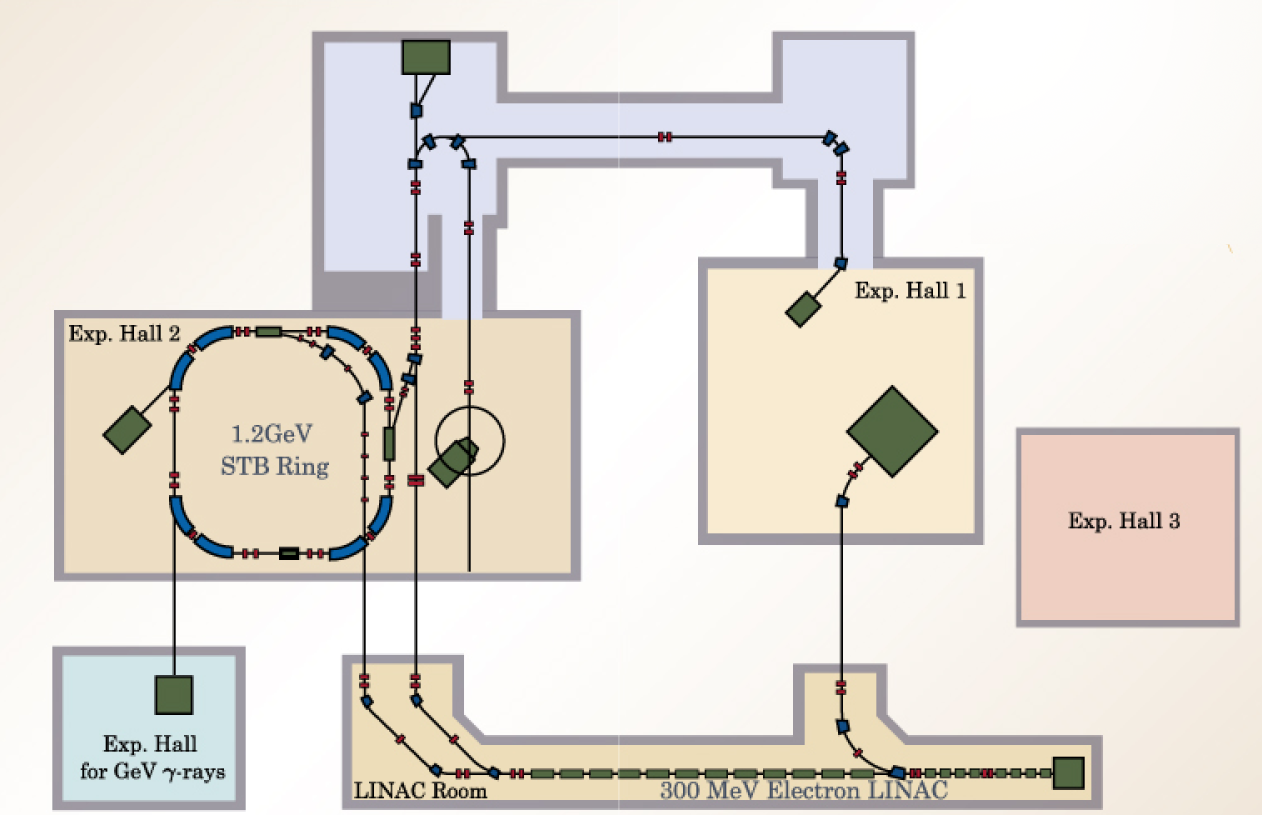 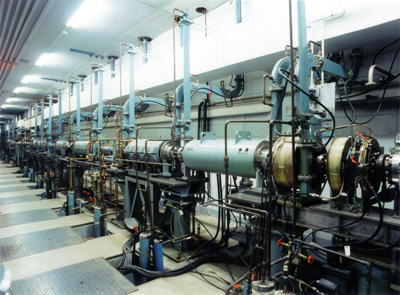 21
Joint Meeting of JSPS+SHERE at Praha, 2010/Sep/4-6
Photon Beam Line
Radiator (Carbon wire) to make Bremsstrahlung
Sweep magnet
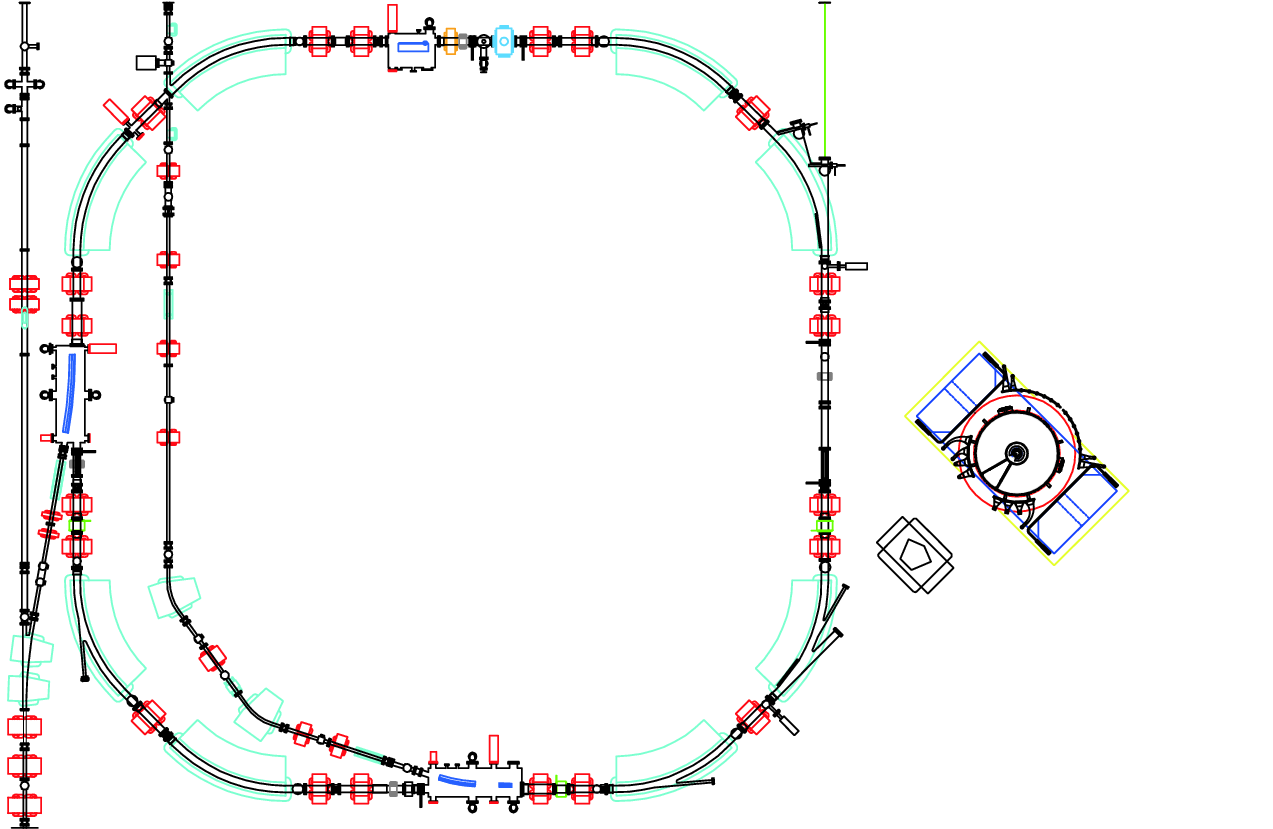 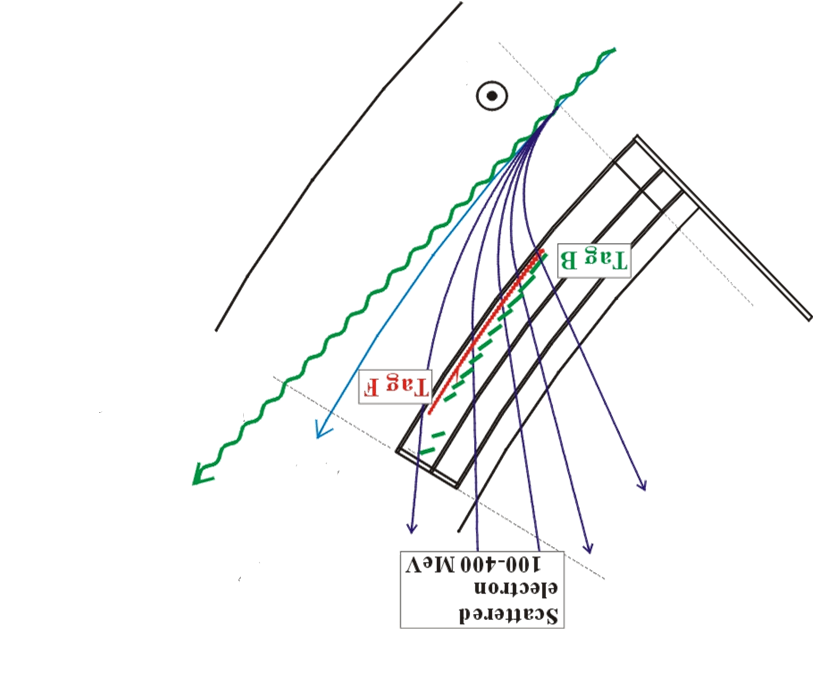 B
BM4 
tagger
Tag  B
NKS2
BM5 
tagger
Tag  F
Photon Beam
Electron (1.2 GeV)
Scattered electron 
       (0.1-0.4 GeV)
to the GeV g
experimental hall
22
Joint Meeting of JSPS+SHERE at Praha, 2010/Sep/4-6
NKS to NKS2
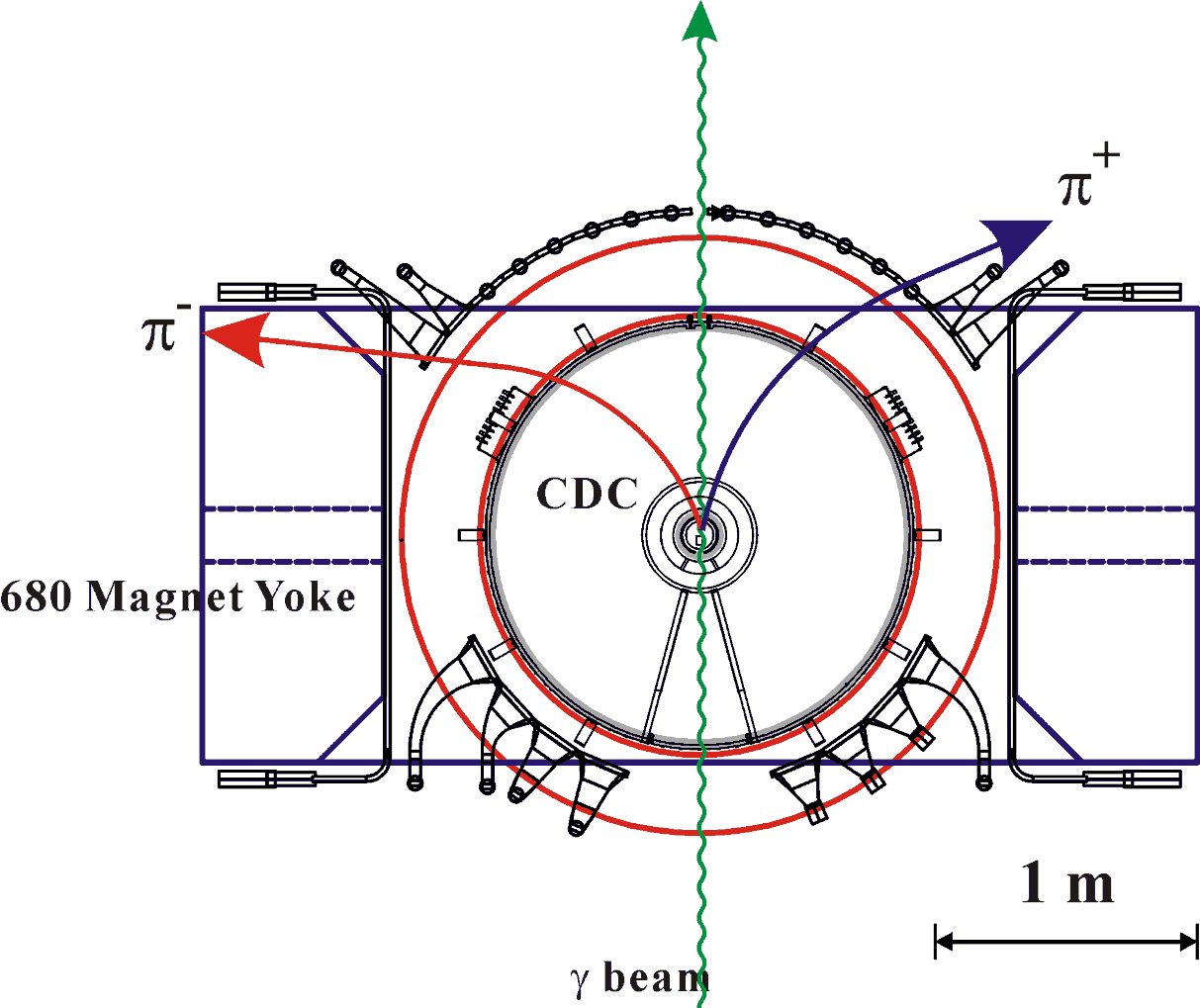 NKS2
NKS
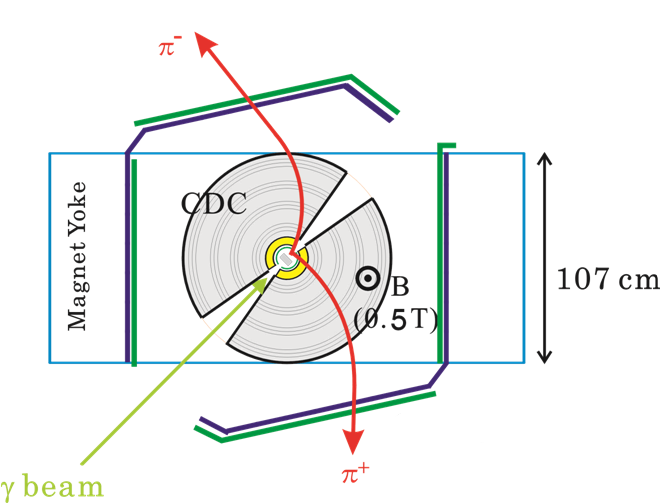 Improved Acceptance
   by covering forward region
23
Joint Meeting of JSPS+SHERE at Praha, 2010/Sep/4-6
[Speaker Notes: Here is a comparison of NKS2 to NKS

The left-hand side is a schematic view of NKS, and the right-hand side is NKS2.
To avoid high rate back-ground, NKS is opened on beam line.
On the other hand, K zero acceptance become small due to this region.

It was necessary to cover this region to improve the acceptance.
The K zero acceptance in NKS2 becomes more than three times of NKS]
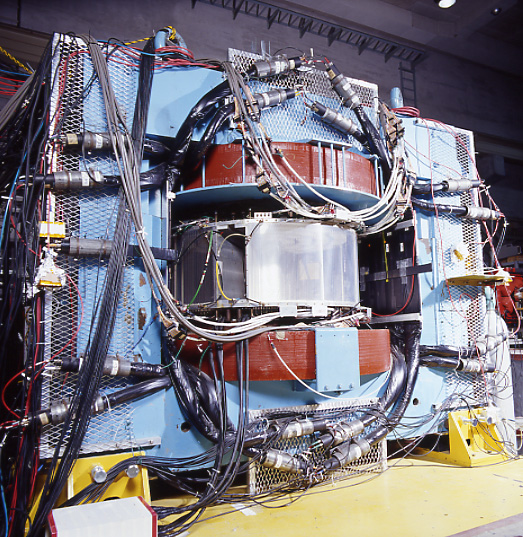 NKS
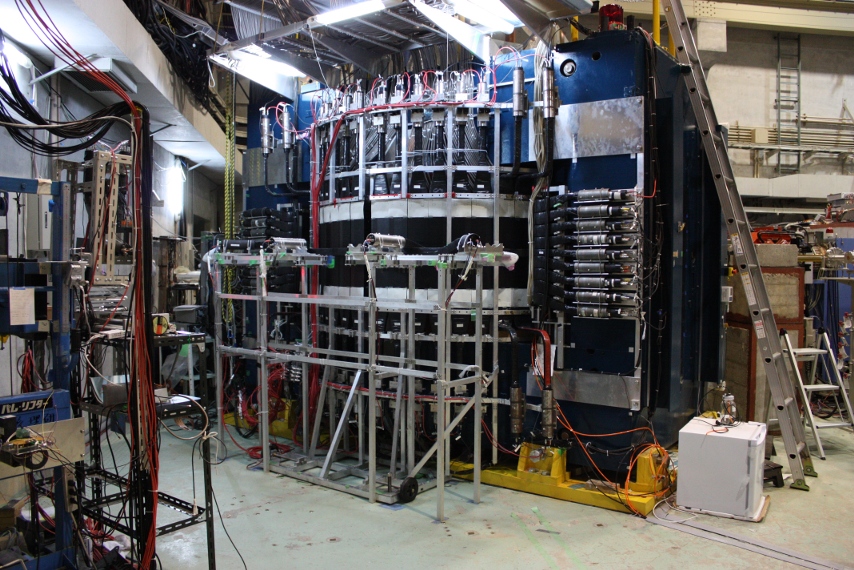 NKS2
24
Joint Meeting of JSPS+SHERE at Praha, 2010/Sep/4-6
Acceptance of NKS and NKS2(-2007)
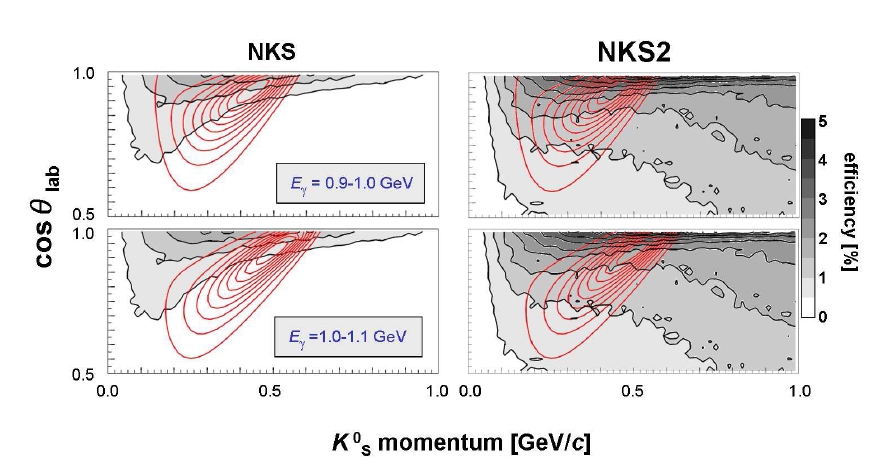 25
Joint Meeting of JSPS+SHERE at Praha, 2010/Sep/4-6
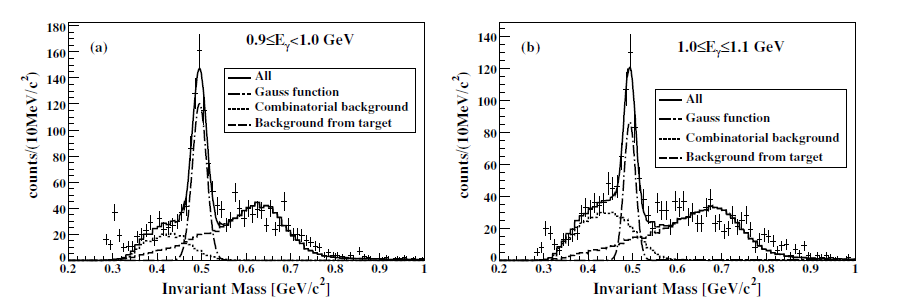 K. Tsukada et. al, Phys.Rev.C78(2008)014001
Results of NKS
26
Joint Meeting of JSPS+SHERE at Praha, 2010/Sep/4-6
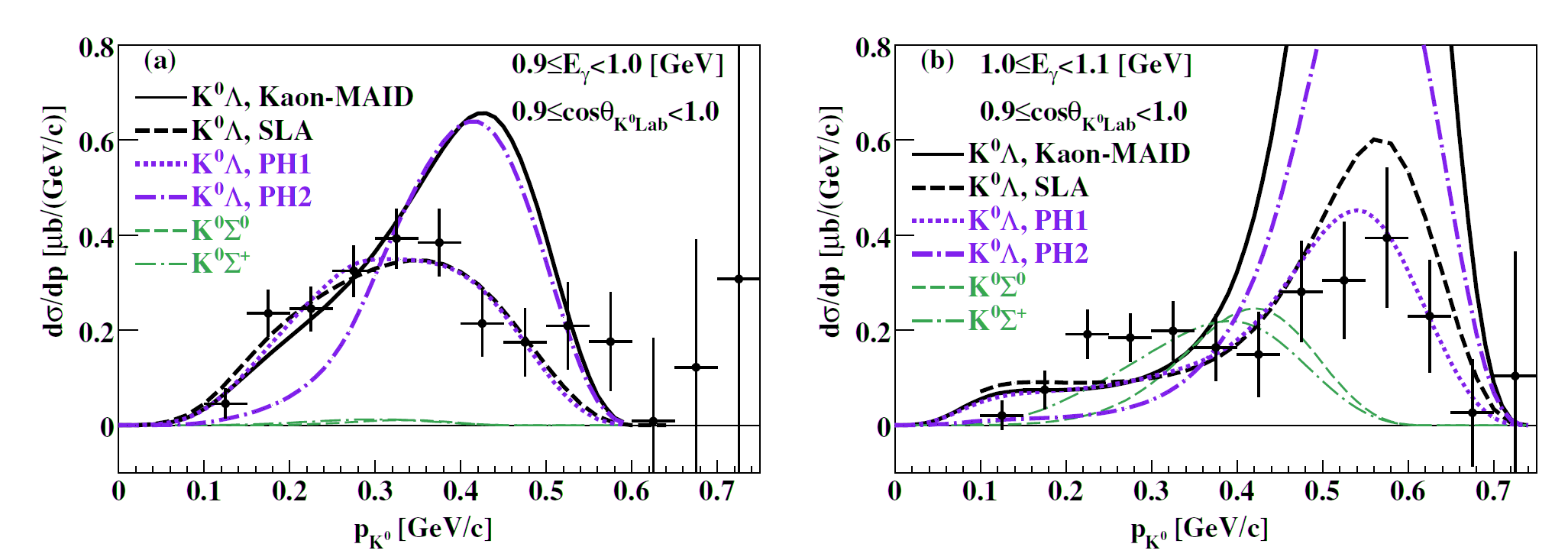 K. Tsukada et. al, Phys.Rev.C78(2008)014001
Results of NKS
rK1Kg=-2.09 for SLA

(Kaon-MAID’s value:-0.4474)
27
Joint Meeting of JSPS+SHERE at Praha, 2010/Sep/4-6
Suggestion from NKS Results
backward angular distribution in CM
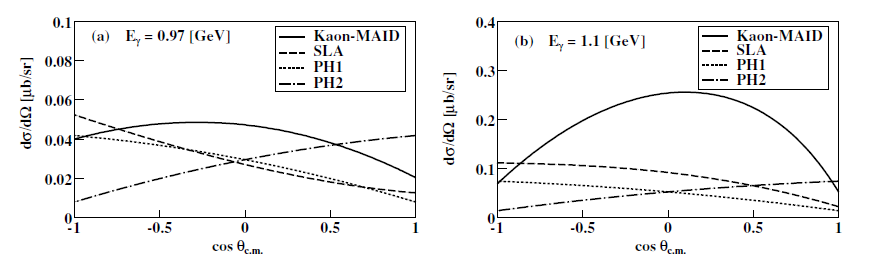 K. Tsukada et. al, Phys.Rev.C78(2008)014001
28
Joint Meeting of JSPS+SHERE at Praha, 2010/Sep/4-6
Suggestion from NKS Results
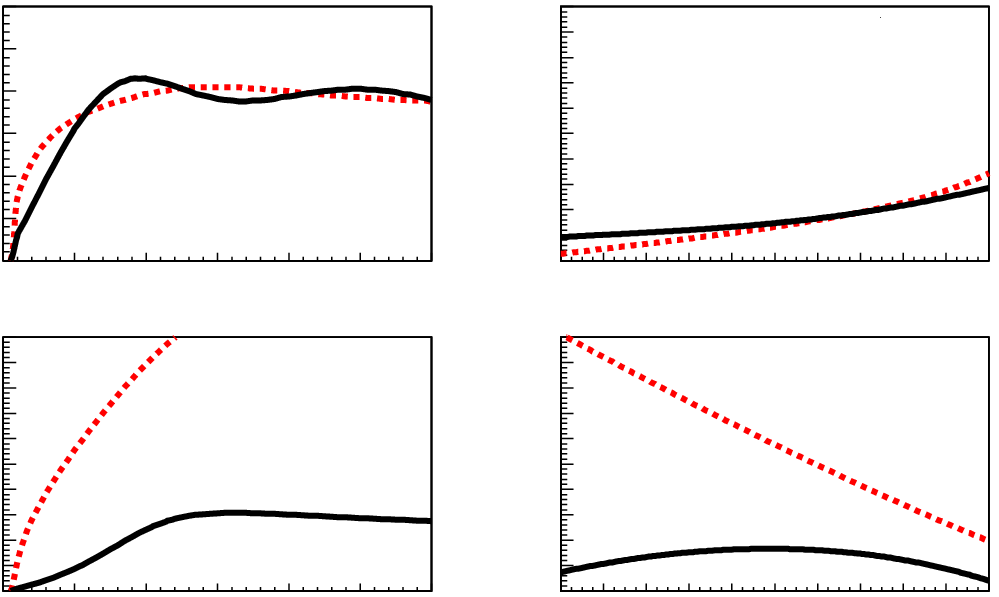 g+n K0+L
10
Saclay-Lyon A
Kaon-MAID
s [mb]
before
5
1.4
1.5
1.3
1.2
1.0
1.1
0.9
Eg [GeV]
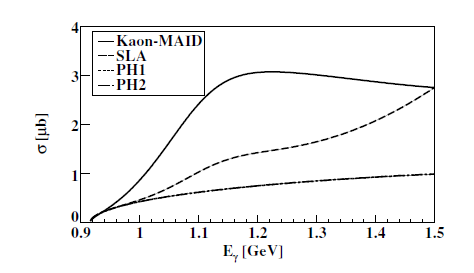 after
K. Tsukada et. al, Phys.Rev.C78(2008)014001
29
Joint Meeting of JSPS+SHERE at Praha, 2010/Sep/4-6
Results of NKS2
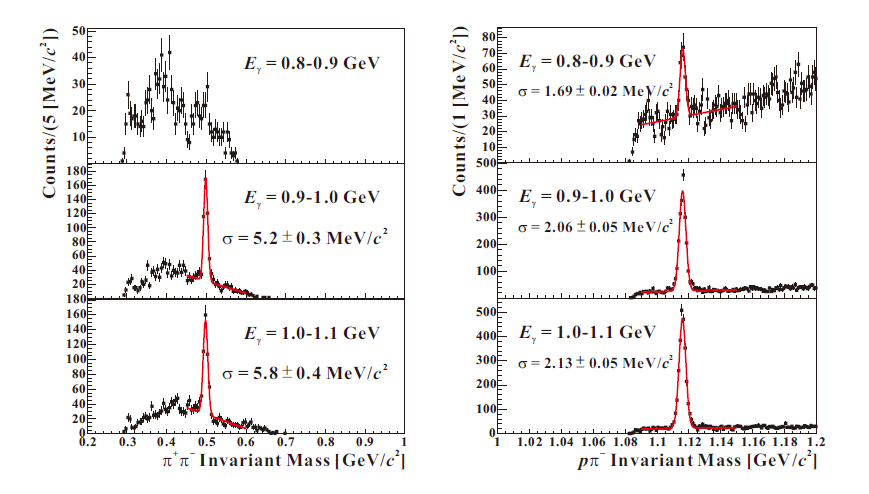 ~370 K0S
~2000 L
~360 K0S
~2400 L
Analyzed by K. Futatsukawa (Ph.D student)
30
Joint Meeting of JSPS+SHERE at Praha, 2010/Sep/4-6
Results of NKS2
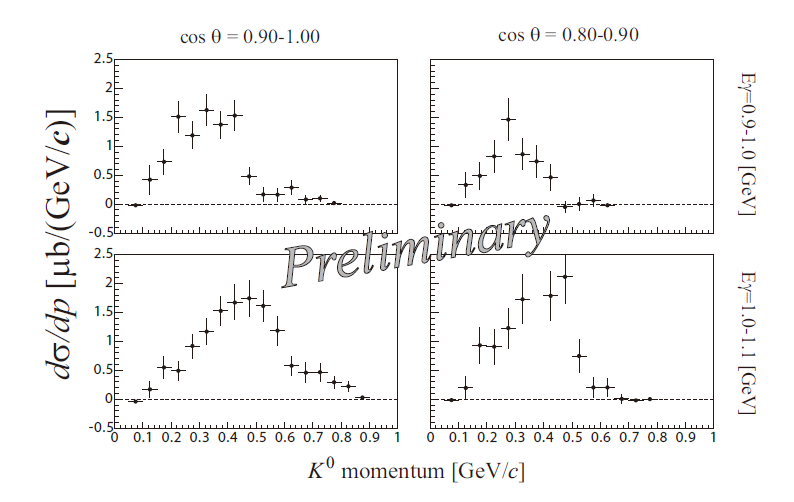 New region
Analyzed by K. Futatsukawa (Ph.D student)
31
Joint Meeting of JSPS+SHERE at Praha, 2010/Sep/4-6
Results of NKS2
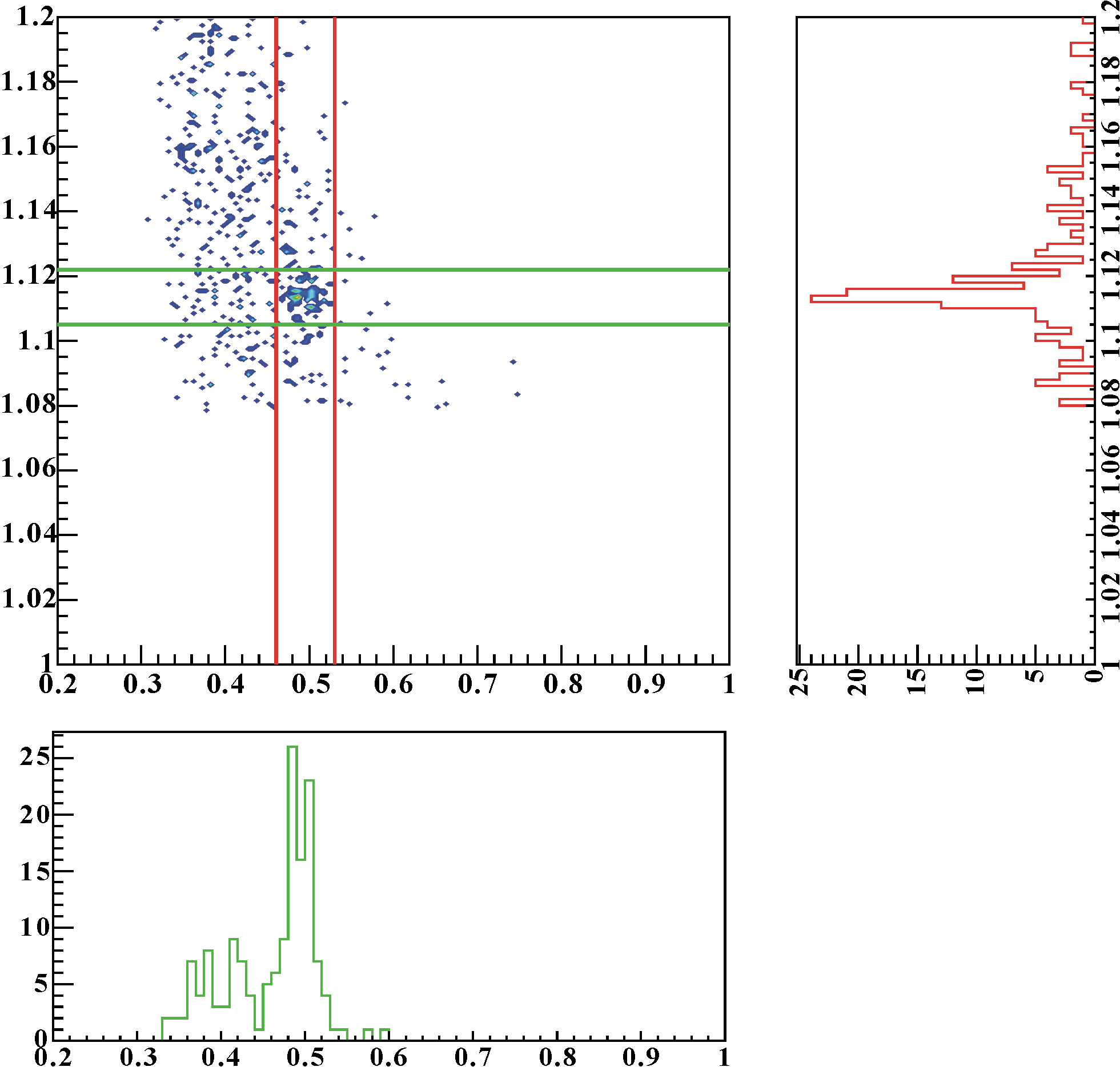 ~90 events
in the peak
pp- Invariant Mass [GeV/c2]
preliminary
all of combinations
from pp+p-p- event
Analyzed by 
K. Futatsukawa 
(Ph.D student)
p+p- Invariant Mass [GeV/c2]
32
Joint Meeting of JSPS+SHERE at Praha, 2010/Sep/4-6
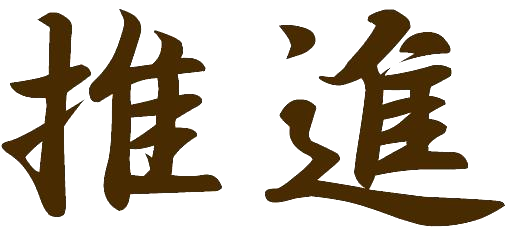 Further investigation
The next targets
K0S+L coincidence events 
   with reasonable statistics, 

               and

Determine the sign of 
     L recoil polarization
34
Joint Meeting of JSPS+SHERE at Praha, 2010/Sep/4-6
K 0S+L coincidence events
Advantage: No.1

Less background 
in the invariant mass distribution

(Remember p.28)
35
Joint Meeting of JSPS+SHERE at Praha, 2010/Sep/4-6
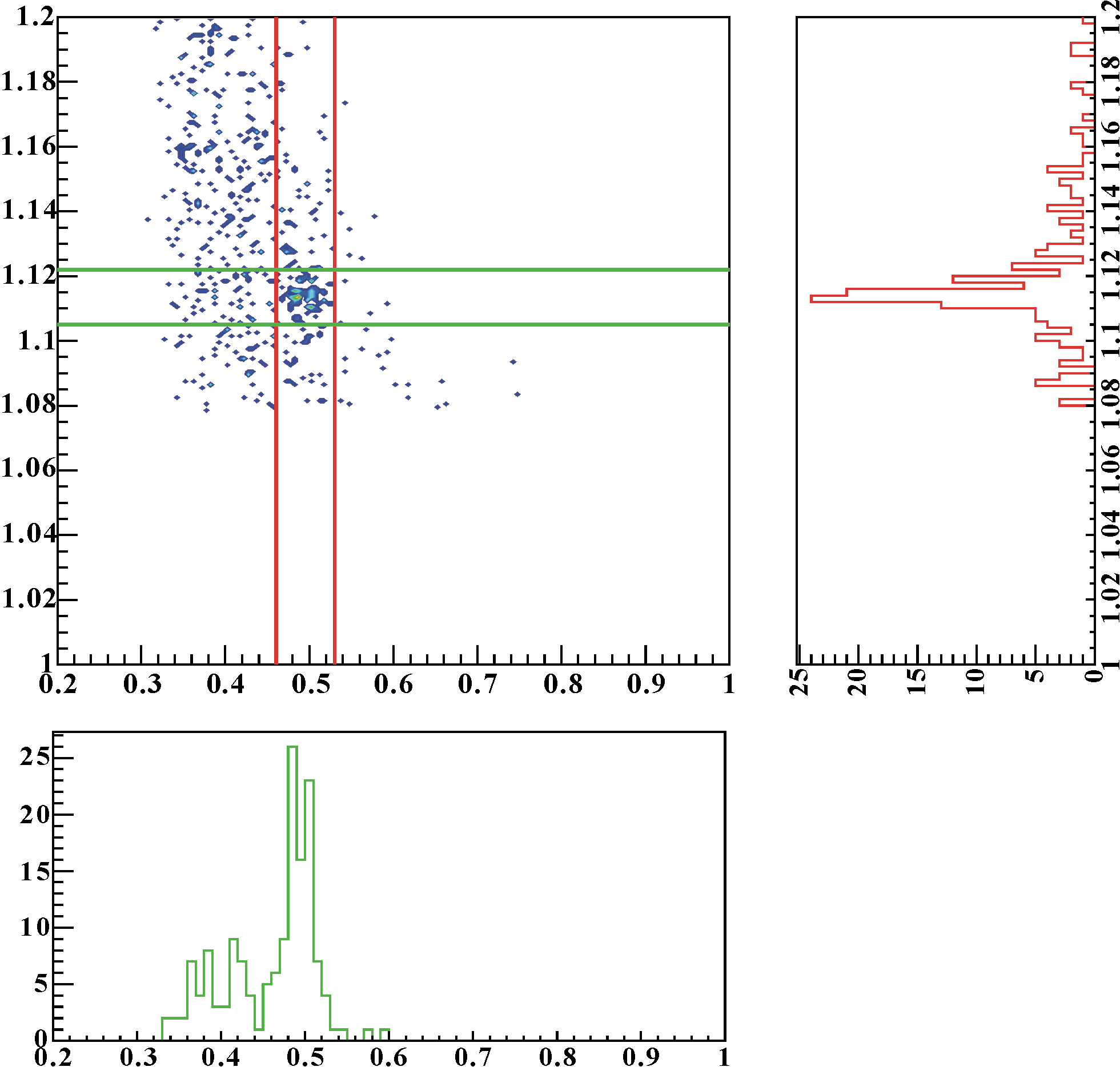 pp- Invariant Mass [GeV/c2]
preliminary
all of combinations
from pp+p-p- event
p+p- Invariant Mass [GeV/c2]
36
Joint Meeting of JSPS+SHERE at Praha, 2010/Sep/4-6
K 0S+L coincidence events
Advantage: No.2

Elimination of Fermi motion correction

  Direct comparison with model
  Separation of K0+L and K0+S0
37
Joint Meeting of JSPS+SHERE at Praha, 2010/Sep/4-6
K 0S+L coincidence events
g+n  K 0+L
p-+p
4 charged particles
in final state
K 0S  p++p-
Extending the acceptance is essential
38
Joint Meeting of JSPS+SHERE at Praha, 2010/Sep/4-6
L recoil polarization
The information make a restriction to model
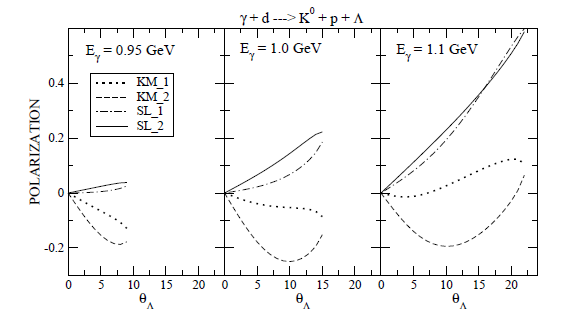 39
Joint Meeting of JSPS+SHERE at Praha, 2010/Sep/4-6
Upgrade Project
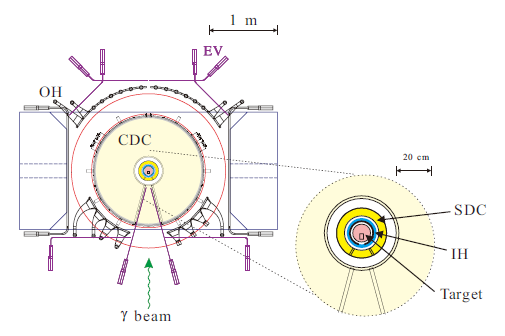 VDC
IH
Target
20 cm
To increase acceptance
   Inner detectors are replaced by
Vertex Drift Chamber (VDC)
New Inner Hodoscope (IH)
40
Joint Meeting of JSPS+SHERE at Praha, 2010/Sep/4-6
Gain of Acceptance
for K 0S+L coincidence events
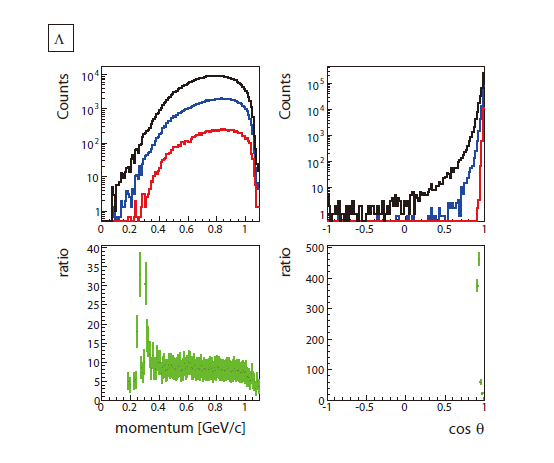 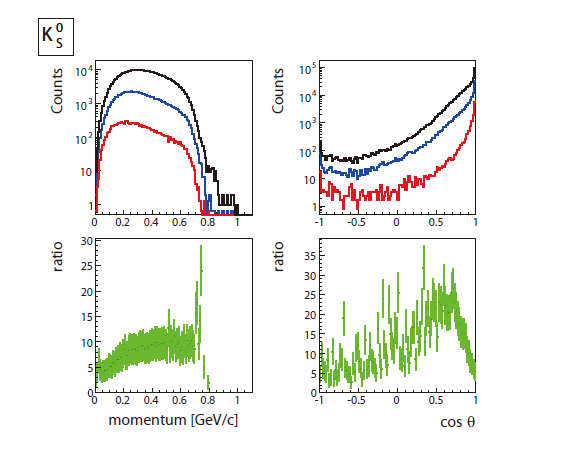 (1) Produced
(2) NKS2 with new detectors
(3) NKS2 prior
(4) ratio of (2)/(3)
about 7 times after upgrade
41
Joint Meeting of JSPS+SHERE at Praha, 2010/Sep/4-6
IH
VDC
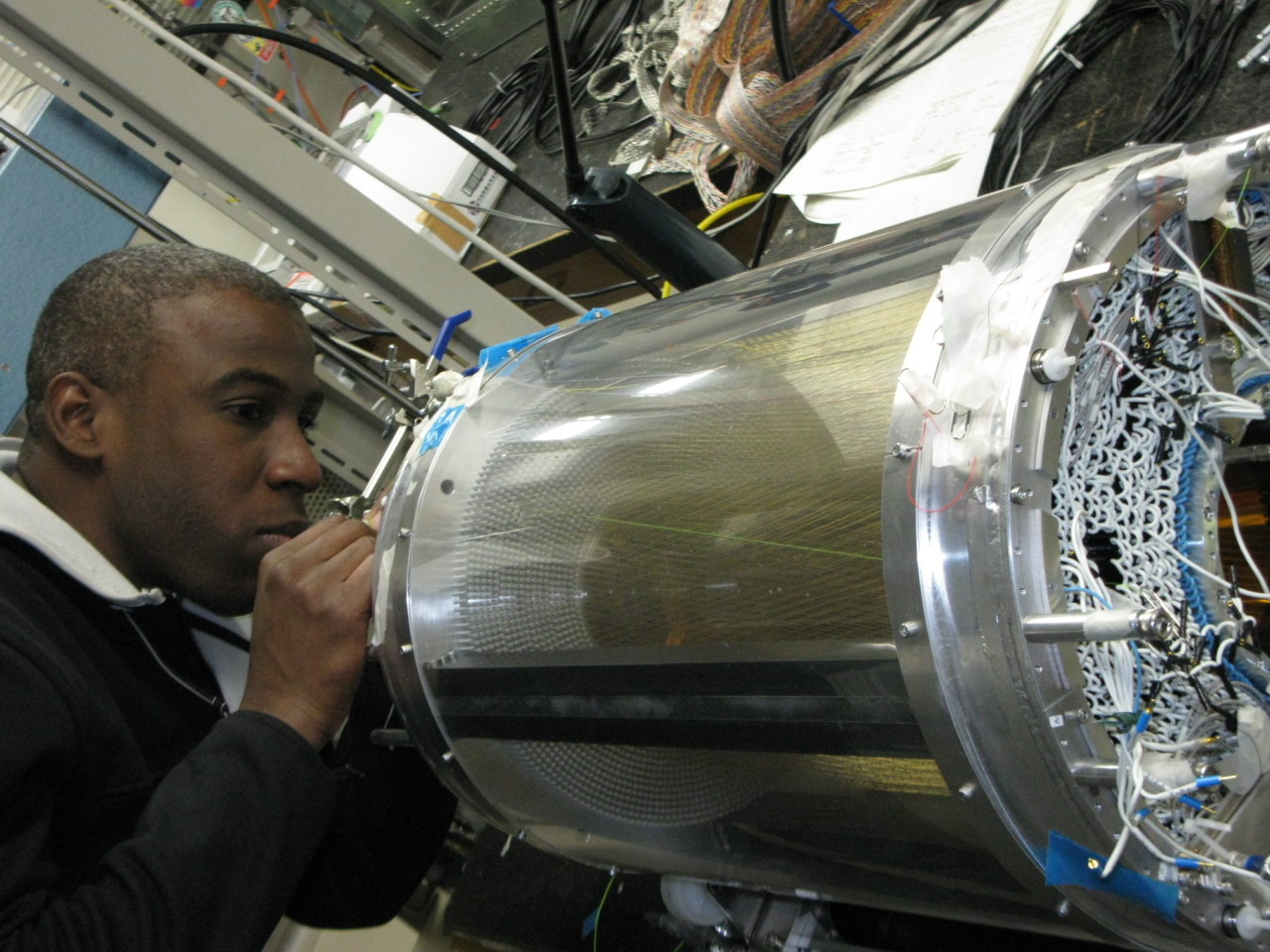 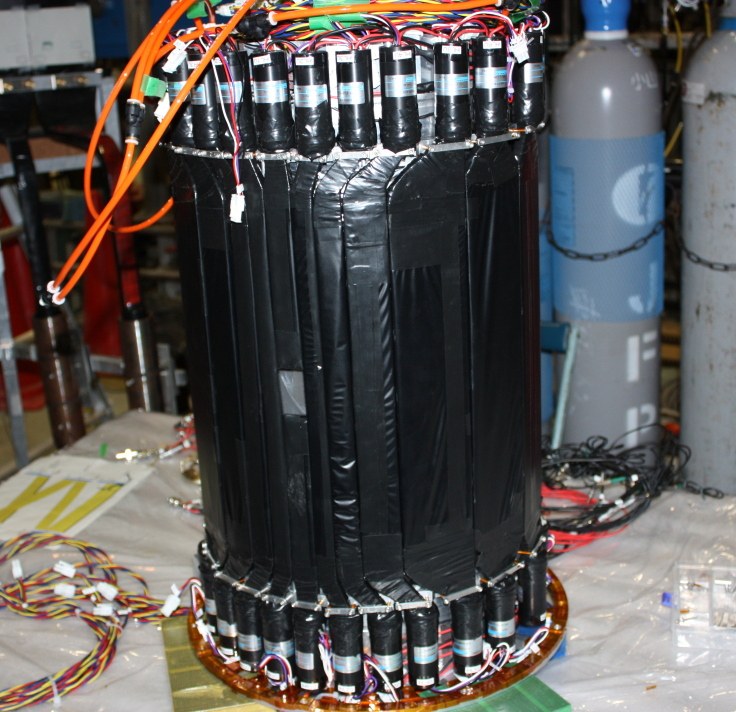 42
Joint Meeting of JSPS+SHERE at Praha, 2010/Sep/4-6
An Event Display from the Last Run
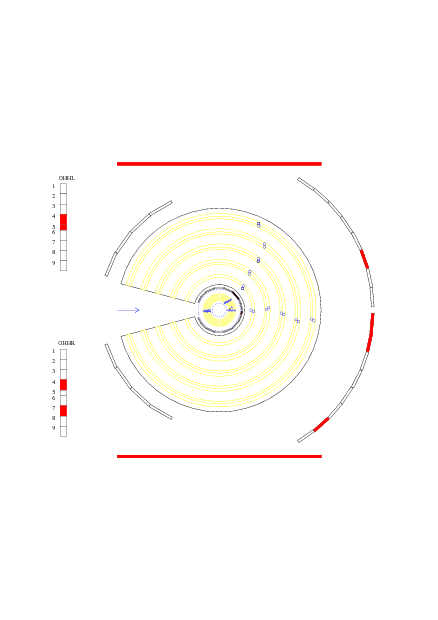 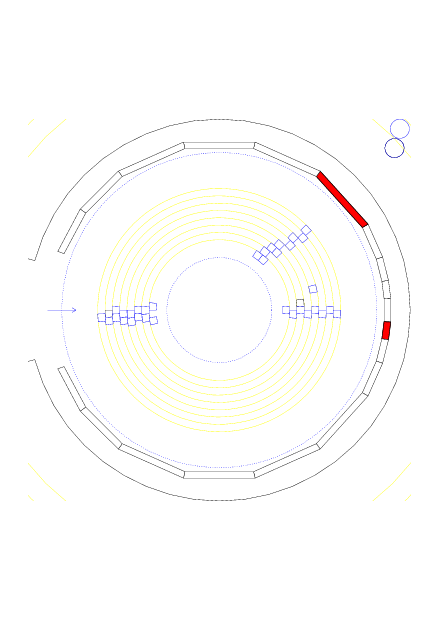 43
Joint Meeting of JSPS+SHERE at Praha, 2010/Sep/4-6
Preliminary results from the last run (2010/June-July)
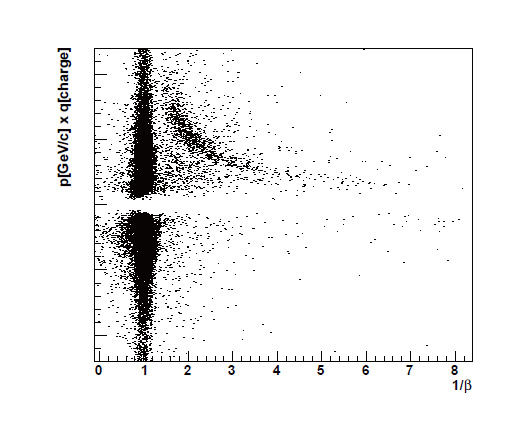 PID plot: Momentum vs. 1/b
with rough counter calibration
for two track event
proton
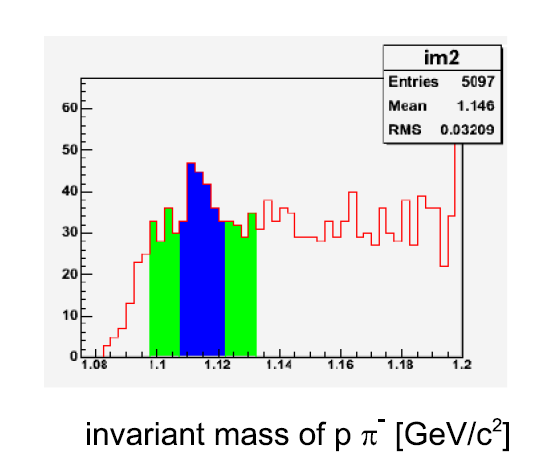 pion
About 40 counts as Lambda
above the background
44
Joint Meeting of JSPS+SHERE at Praha, 2010/Sep/4-6
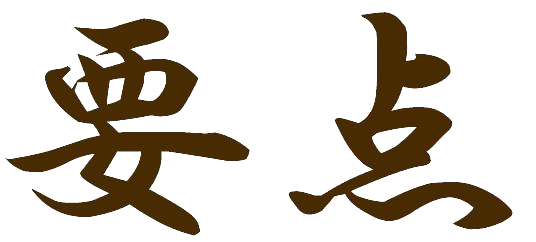 Summary
Investigation of strangeness photoproduction    at ELPH, Tohoku Univ. in Sendai
NKS/NKS2 is an unique experiment
Focusing neutral channel
In the threshold region (Eg=0.9-1.1 GeV)
NKS
The first measurement of n(, K0)X cross section
cosqK0 = 0.9-1.0 in CM
NKS2
Covering forward region
cosqK0 = 0.8-1.0 in CM
NKS2 upgraded
New detectors are added to increase the acceptance
Detector and the system is ready
Physics data taking is going to start soon
Sep/6–26 and Oct/1-31
~2.01012 photon will be achieved
~400 K0s+L coincidence events is expected
46
Joint Meeting of JSPS+SHERE at Praha, 2010/Sep/4-6
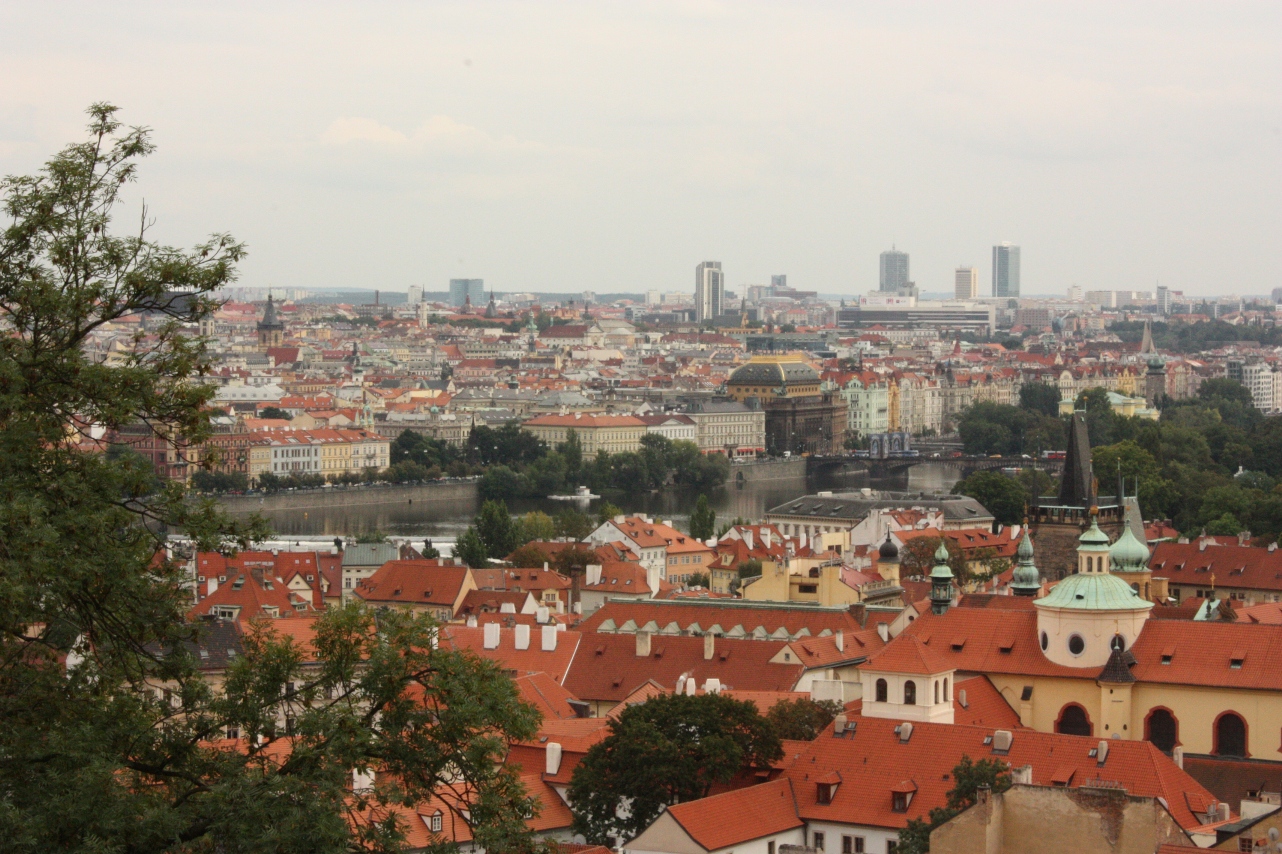 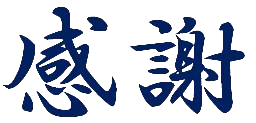 Thanks for listening
Back up
48
Joint Meeting of JSPS+SHERE at Praha, 2010/Sep/4-6
L Polarization Measurement
Transverse polarization measurement
pL
t = pg×pL
reaction plane
in CM
qL
pN
pg
t
LCM
pK
q
dN
N0
A (cosq ) (1+a PLcosq )
=
pp
2
d (cosq )
pp
polarization
Acceptance 
as a function of cosq
decay parameter
0.642(PDG)
49
Joint Meeting of JSPS+SHERE at Praha, 2010/Sep/4-6
L Polarization Measurement
in a symmetrical acceptance A(cosq) will be cancelled
after integration of azimuthal angle
-1                                    1
1
1
dN
dN
1
(1+a PLcosq )
cosq
2
d (cosq )
d (cosq )
N0
N0
N: Number of proton in cosq0 
N: Number of proton in cosq0
Ntotal=N+N
N
N
~10% with Ntotal=1000
~14% with Ntotal=500
~20% with Ntotal=250
-1                                    1
cosq
50
Joint Meeting of JSPS+SHERE at Praha, 2010/Sep/4-6
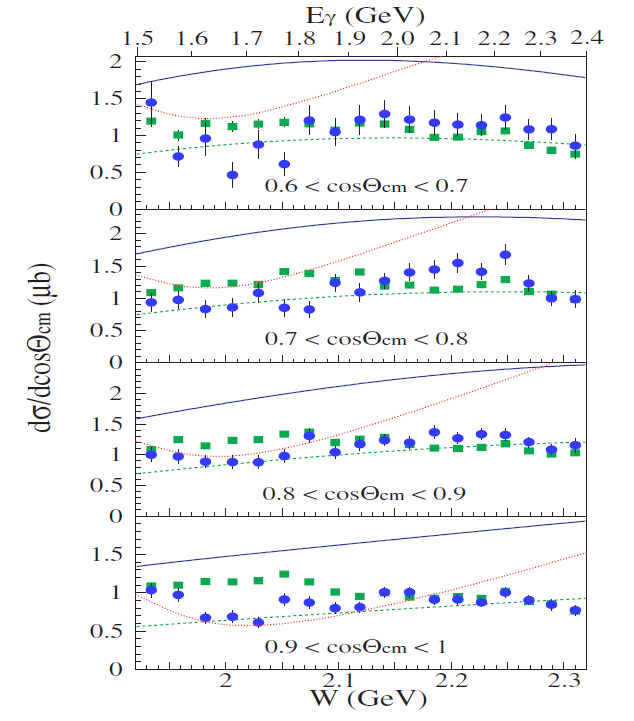 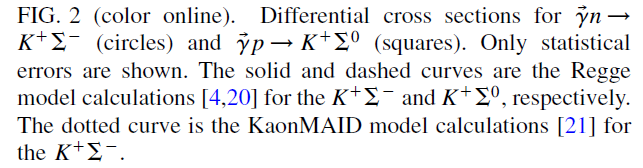 LEPS
51
Joint Meeting of JSPS+SHERE at Praha, 2010/Sep/4-6
CLAS g+d  K++S- (+p)
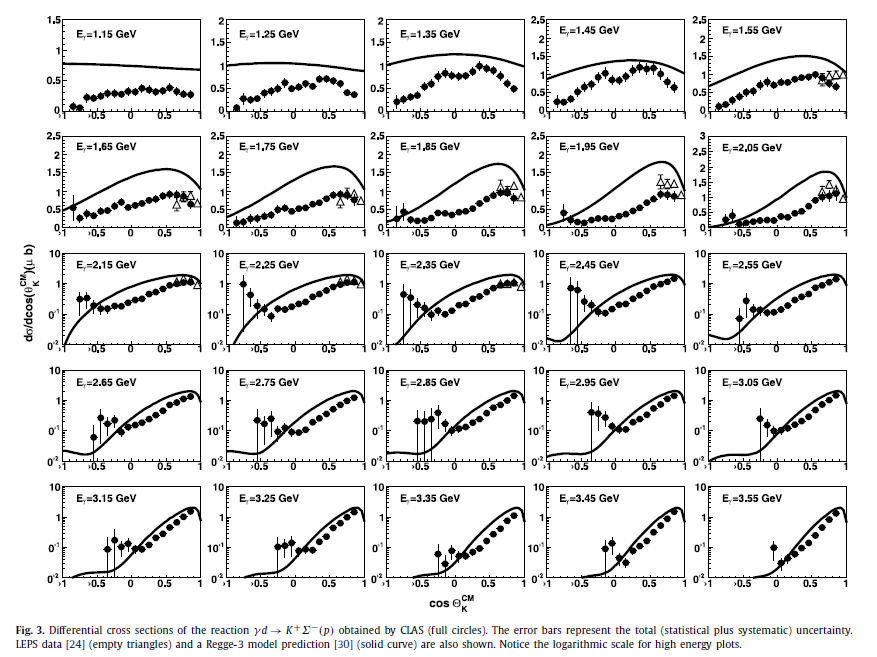 52
Joint Meeting of JSPS+SHERE at Praha, 2010/Sep/4-6
Beam cycle and Duty factor
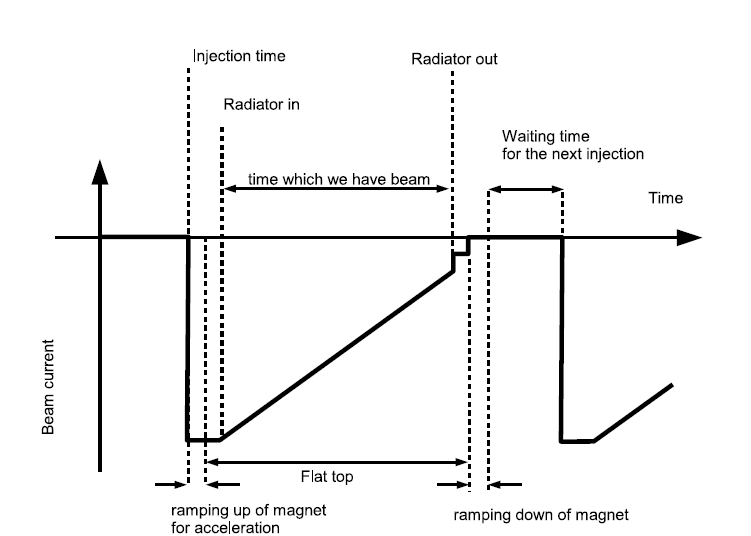 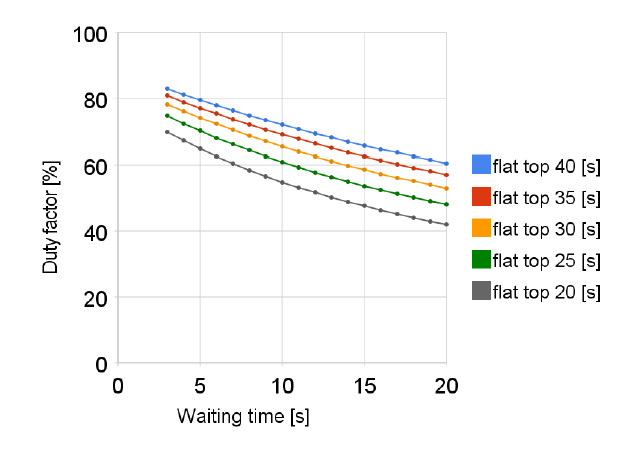 53
Joint Meeting of JSPS+SHERE at Praha, 2010/Sep/4-6